CHÀO MỪNG CÁC EM ĐẾN VỚI LỚP HỌC!
KHỞI ĐỘNG
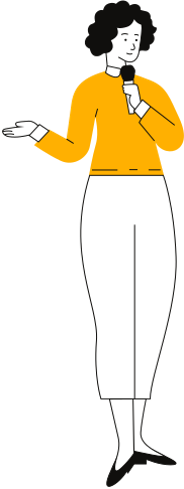 Có mấy loại biểu đồ đã được học ở chương V?
Để biểu diễn số dân Việt Nam từ năm 2011 đến 2020 đã thống kê ở nhà thì nên dùng loại biểu đồ nào?
Để biểu diễn cơ cấu dân số Việt Nam trong 1 năm nên dùng biểu đồ nào?
HOẠT ĐỘNG THỰC HÀNH TRẢI NGHIỆM
DÂN SỐ VÀ CƠ CẤU DÂN SỐ VIỆT NAM
NỘI DUNG BÀI HỌC
Tìm hiểu về dân số Việt Nam và cơ cấu dân số Việt Nam.
01
Vẽ biểu đồ hình quạt bằng Excel.
02
Vẽ biểu đồ đoạn thẳng bằng Excel.
03
1. Tìm hiểu về dân số Việt Nam và cơ cấu dân số Việt Nam.
a) Thu thập số liệu
Em hãy thu thập số liệu về dân số Việt Nam từ năm 2011 đến năm 2020 và lập bảng thống kê cho dãy số liệu thu thập được.
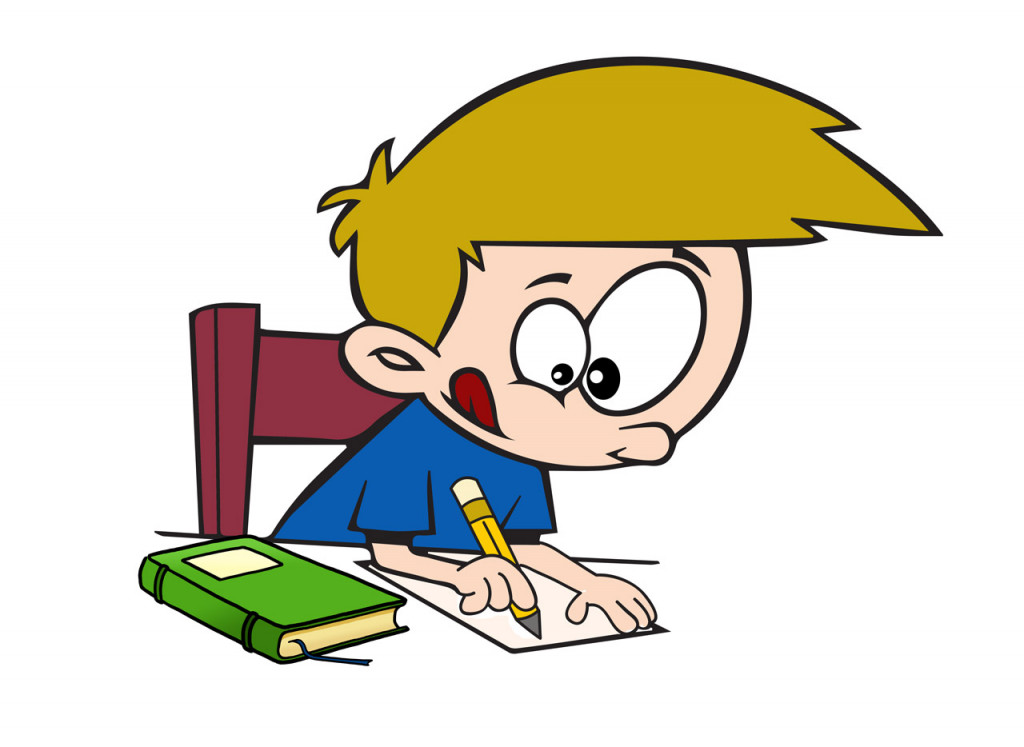 Gợi ý
Bảng số liệu thống kê dân số
Hình vẽ dưới đây cho biết về cấu trúc dân số Việt Nam năm 2020.
Em hãy lập các bảng thống kê biểu diễn cơ cấu dân số (đơn vị %) theo giới tính (nam , nữ) và theo nơi sinh sống (thành thị, nông thôn).
Gợi ý
Bảng cơ cấu dân số (đơn vị %) theo giới tính và theo nơi sinh sống.
b) Vẽ biểu đồ
Vẽ biểu đồ đoạn thẳng biểu diễn số dân của Việt Nam từ 2011 đến 2020.
Vẽ biểu đồ quạt thể hiện cơ cấu dân số Việt Nam năm 2020 theo giới tính:
c) Phân tích dữ liệu
Nhận xét về xu thế số dân của Việt Nam từ năm 2011 đến năm 2020.
Nhận xét về cơ cấu dân số Việt Nam năm 2020 theo giới tính và theo nơi sinh sống.
Tính số dân Việt Nam sống ở thành thị, nông thôn năm 2020.
Gợi ý
Xu thế số dân của Việt Nam từ 2011 đến 2020 là tăng.
Cơ cấu:
Theo giới tính năm 2020, tỉ lệ số nam và số nữ là gần nhau, không bị mất cân bằng.
Theo nơi sinh sống: tỉ lệ người dân sống ở nông thôn nhiều hơn rất nhiều so với khu vực thành thị.
Số dân Việt Nam sống ở thành thị năm 2020:
			97,58. 36,8% = 35,90944 triệu người.
Số dân Việt Nam sống ở nông thôn năm 2020:
			97,58. 63,2% = 61,67056 triệu người.
2. Vẽ biểu đồ hình quạt tròn bằng Excel.
Bước 1: Sử dụng công cụ Microsoft Excel và nhập dữ liệu
Bước 2: Chọn vùng dữ liệu cần vẽ biểu đồ và chọn định dạng của biểu đồ hình quạt. (Trong thẻ Insert).
Bước 3: Hoàn thiện tiêu đề, các chú giải. (Trong thẻ Layout).
3. Vẽ biểu đồ đoạn thẳng bằng Excel.
Bước 1: Sử dụng công cụ Microsoft Excel và nhập dữ liệu
Bước 2: Chọn vùng dữ liệu cần vẽ biểu đồ và chọn định dạng của biểu đồ hình quạt. (Trong thẻ Insert).
Bước 3: Hoàn thiện tiêu đê, các chú giải. (Trong thẻ Layout).
LUYỆN TẬP – VẬN DỤNG
Hoạt động: Phân tích kết quả học tập môn Toán của lớp.
+ Mỗi tổ thống kê số lượng điểm môn Toán từ 6,5 trở lên của các trong tổ theo từng tháng: 9, 10, 11, 12. 
+ Vẽ biểu đồ đoạn thẳng biểu diễn Bảng thống kê trên.
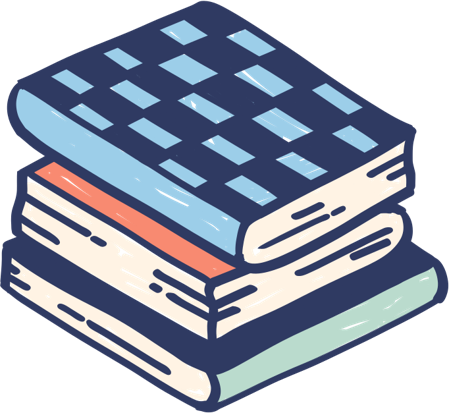 Vẽ biểu đồ hình quạt biểu diễn tỉ lệ phần trăm số học sinh đạt điểm tốt và khá môn Toán của từng tổ so với cả lớp theo bảng thống kê sau.
Bài tập: Cho tổng số dân của Việt Nam năm 2019 là 96,48 triệu người. Trong đó có 65% dân số nông thôn, 35% dân số thành thị. 
a) Hãy vẽ biểu đồ hình quạt tròn biểu diễn cơ cấu dân số Việt Nam năm 2019 theo nơi sinh sống.
b) Hãy tính số dân Việt Nam sống ở thành thị, nông thôn năm 2019.
c) Vẽ biểu đồ hình quạt tròn bằng Excel.
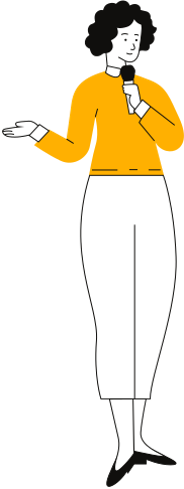 HƯỚNG DẪN VỀ NHÀ
01
02
Ghi nhớ kiến thức trong bài
Hoàn thành các bài tập trong SBT.